Leveraging Open-Source Mobile Health Platforms for Citizen Science and Clinical Research
Lenny Lopez
The University of Arizona

Mentor: Dr. V. Subbian
College of Engineering

Arizona/NASA Space Grant Symposium
Arizona State University
April 22, 2017
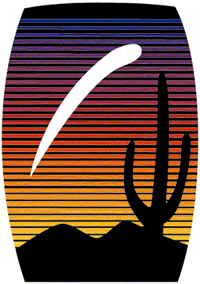 Agenda
Statement of problem 
Objectives
ResearchKit
Research example
Advantages and disadvantages
Future plans
Statement of Problem
Traditional research takes a lot of time to complete 
Requires effort from both researchers and participants
Participant’s location or time constraints
Not enough funding to conduct clinical research at-scale
Lack of large normative databases to facilitate clinical research
Objectives
Facilitate research data collection through open-source platforms (Ex: ResearchKit, ResearchStack)
Facilitate participating in research studies
One requirement: owning a mobile phone
ResearchKit
Allows researchers to use smartphone’s GPS, gyroscope, accelerometer, microphone, and multi-touch display sensors for medical research
Data collected in the form of surveys and predefined active tasks
Example Application - mPower
Study medication effects on Parkinson disease and severity over time
Uses accelerometer, gyroscope, and microphone to collect medical data
Around 9500 participants
Bot, Brian M., Christine Suver, Elias Chaibub Neto, Michael Kellen, Arno Klein, Christopher Bare, Megan Doerr et al. "The mPower study, Parkinson disease mobile data collected using ResearchKit." Scientific data 3 (2016).
Research Example: Diabetic Foot
Diabetic foot is a condition caused by repeated nerve damage that can lead to loss of feeling in the feet
Application uses ResearchKit platform
Collects demographic, disease history, and mobility data
Data collected will enable development of large normative databases
Advantages
Cost and time efficient
Only requires a mobile phone to be part of the study
Disadvantages
Relatively new concept
Data quality
Future Plans
Analyze collected data to find differences between healthy and unhealthy populations
Test hypotheses related to certain chronic diseases
Generate new hypotheses related to prediction and/or prevention of chronic conditions
Questions?